Figure 1. Field potential activity recorded from a multielectrode positioned in area V1 shows very little ...
Cereb Cortex, Volume 14, Issue 5, May 2004, Pages 476–483, https://doi.org/10.1093/cercor/bhh009
The content of this slide may be subject to copyright: please see the slide notes for details.
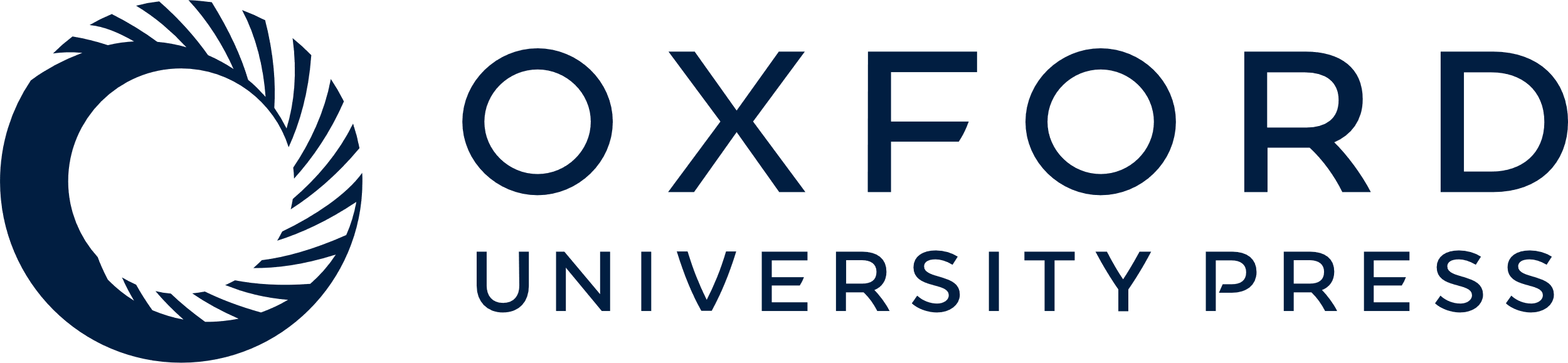 [Speaker Notes: Figure 1. Field potential activity recorded from a multielectrode positioned in area V1 shows very little pre-stimulus oscillatory activity (data from experimental session VA2). A schematic of the multielectrode positioning in V1 is illustrated on the left, and potentials from an occipital surface electrode (top trace) and from all fourteen intracranial channels are shown on the right. The vertical ticks on the bottom trace denote presentation of the red-light stimulus. A prominent surface-negative potential reflects the local stimulus-related response, which undergoes polarity inversion across Layer 4 (see arrowhead and arrow) (Givre et al., 1994; Schroeder et al., 1998). Pre-stimulus activity appears quite small in comparison to the stimulus-related activity.


Unless provided in the caption above, the following copyright applies to the content of this slide:]